Módulo 5
Liderazgo Digital y Bienestar
www.leaderseeds.eu
The European Commission support for the production of this publication does not constitute an endorsement of the contents which reflects the views only of the authors, and the Commission cannot be held responsible for any use which may be made of the information contained therein.
Esquema
01
Introducción a la Salud y el Bienestar Digital
"Todo el mundo puede ser grande porque todo el mundo puede servir".
 - Martin Luther King Jr.
02
El Papel del Líder en el Bienestar Digital
03
Identificar los Retos del Bienestar Digital
04
Estrategias para la Gestión y Evaluación del Bienestar Digital
05
Potencia el Bienestar en los demás
01
Introducción a la Salud y el Bienestar Digital
Bienestar Digital: Entender el Cambio
Hoy en día, las interacciones en entornos digitales se han convertido en algo habitual, especialmente durante y después de la pandemia. Los lugares de trabajo se han convertido en entornos variados que acogen modalidades de trabajo híbrido y en remoto, donde todo el mundo está conectado a una pantalla pero alejado de las interacciones sociales.  Como líderes de organizaciones del tercer sector, esto plantea retos a nuestras comunidades. 

Aunque el auge de las herramientas digitales ha proporcionado un mecanismo esencial para socializar en un entorno online, como el uso de videoconferencias, el riesgo de abuser de su uso y estar conectado todo el tiempo preocupa a numerosos médicos y psicólogos, que ven en este abuso la causa directa del ¨burn out¨.
Bienestar Digital: ¿Por qué es importante?
El aumento del uso de la tecnología está directamente relacionado con problemas de salud mental y alteraciones del comportamiento.
El uso excesivo de la tecnología en el lugar de trabajo, estrechamente relacionado con el burnout, sugiere a los empresarios adoptar herramientas y prácticas que moderen el uso de la tecnología para promover una vida y trabajo más saludables.
Fuente
Bienestar Digital: ¿Por qué es importante?
Mayor compromiso de los empleados y mejor productividad:
Un empleado medio utiliza más de 9 aplicaciones para trabajar. Al promover el bienestar digital mediante tecnologías que mejoran la concentración y disminuyen las distracciones, las organizaciones pueden aliviar la fatiga de los trabajadores, mejorando su compromiso y productividad.
Fuente
Bienestar Digital: ¿Por qué es importante?
Mejora de la satisfacción de los empleados:
Más del 84% de los empleados reconocen que el equilibrio entre trabajo y vida personal es crucial para la satisfacción laboral, para lo cual el bienestar digital es un elemento clave. Aplicando prácticas como la desconexión del espacio o la flexibilidad laboral, las organizaciones pueden mejorar la satisfacción de los trabajadores.
Fuente
Bienestar Digital: ¿Por qué es importante?
Mejora de la salud:
Descuidar el bienestar digital puede desencadenar una adicción a la tecnología, relacionada al aumento del estrés y la ansiedad. Si los trabajadores experimentan agotamiento por el uso excesivo de la tecnología, pueden tener que coger días de baja por enfermedad. 
Dar prioridad al bienestar digital ayuda a mitigar estos riesgos, fomentando una mejor salud mental y física.
Fuente
Bienestar Digital: Burnout
El síndrome burnout podría definirse como el desgaste que resulta de un proceso en el que el sujeto está expuesto a una situación de estrés laboral crónico y las estrategias de gestión utilizadas no son eficaces (Martínez, 2010). 

El síndrome se produce a partir de una combinación de diferentes aspectos, como la adaptación a la continua exigencia del puesto de trabajo, la competencia, el agotamiento, la irritación emocional y el aislamiento. Esta combinación se ve agravada por la cantidad de información que procesamos en nuestro día a día y, como resultado, la mente se encuentra siempre hiperconectada y sobreestimulada.
Bienestar Digital: Bloqueo
Durante la pandemia, responder a un correo electrónico, recibir un mensaje a altas horas de la noche o trabajar los fines de semana se convirtió en una norma, creando la necesidad de “estar al día". 
Además, la digitalización pilló por sorpresa a muchos países del tercer sector sin los recursos necesarios y con escasas competencias digitales para afrontar los retos del nuevo entorno laboral.
Bienestar Digital: Mejorar el Flujo de Trabajo
Promover el bienestar y, en particular, el bienestar digital tendrá un beneficio directo para las organizaciones del tercer sector, los empleados y las partes interesadas, y mejorará el flujo de trabajo interno. Los problemas de salud mental son el centro de muchas campañas de concienciación sobre la salud mental, que animan a la gente a actuar y a hablar de problemas internos. 
Sin embargo, esto no es tan fácil como parece. En relación con el lugar de trabajo, muchos se sienten reacios a plantear sus problemas personales a sus jefes por miedo a las consecuencias. 
Fomentar una cultura de apoyo ayuda a abordar los problemas de salud mental.
Bienestar digital: Salvando las distancias
Los temas digitales tienen una característica añadida, ya que la transformación digital ha venido para quedarse, no existen suficientes recomendaciones para adaptarse con seguridad al entorno digital de trabajo, y por tanto, se aprecia una brecha entre el lanzamiento de nuevas aplicacíones y las competencias necesarias para su correcto aprovechamiento. 

En la siguiente sección exploraremos más a fondo el papel que usted puede desempeñar como líder del tercer sector y  equipar mejor a su equipo para hacer frente a los nuevos retos de un mundo de trabajo digital.
[Speaker Notes: **DIAPOSITIVA 6
Bienestar digital: Salvando las distancias
* La transformación digital está en marcha, por lo que es crucial salvar la distancia entre la innovación y la adaptación efectiva.]
02
El Papel del Líder en el Bienestar Digital
Presentación de Liderazgo y Salud Digital
El papel tradicional de un líder ha cambiado significativamente en la Era Digital. El éxito del equipo ya no se decide en una sala de reuniones, sino en la capacidad de un líder para mantener a su equipo satisfecho, motivado y enfocado en sus tareas, en un mundo cada vez más digital. Como líderes del tercer sector, dar ejemplo empieza por nosotros mismos. Nuestra capacidad para equilibrar nuestra propia salud digital no impacta nuestra eficacia, sino que también sirve de faro para nuestros equipos.
Predicar con el ejemplo significa adoptar un enfoque holístico del bienestar digital. Se trata de algo más que de aplicar políticas; se trata de representar los valores del equilibrio y el bienestar en nuestros encuentros diarios con la tecnología.
Presentación de Liderazgo y Salud Digital
Sin embargo, nuestra historia con el liderazgo va más allá. Debemos reconocer que cada miembro de nuestro equipo tiene necesidades y retos únicos en lo que respecta a su salud digital. Comprender estas necesidades y fomentar una cultura de empatía y apoyo es fundamental.
En esta sección exploraremos el papel del liderazgo en el bienestar digital. Desde la creación de culturas de trabajo hasta la provisión de recursos para el confort de los empleados, profundizaremos en las responsabilidades y prácticas que definen el liderazgo excepcional en salud digital.
Acompáñanos en este viaje para descubrir cómo un lider ejemplar no sólo impulsa el éxito de la organización, sino que también mejora la vida de sus empleados.
Liderazgo y Salud Digital: la Carga de Trabajo
La carga de trabajo es la cantidad de trabajo realizado por alguien. Generalmente, es la cantidad de trabajo que los trabajadores llegan a terminar durante su jornada laboral. 
Antes de la pandemia de Covid-19, la carga de trabajo de los empleados se consideraba en general estable. 
Sin embargo, al cambiar el paradigma en cuanto al lugar de trabajo que trajo la pandemia de Covid-19, la forma en la que se trabaja en el tercer sector es muy diferente.
¿Puede mejorar la carga de trabajo de los miembros de su equipo?
La buena noticia es que, como líder, puedes hacer algunas recomendaciones a los miembros de tu equipo e intentar ayudar a que su estado de salud mental sea óptimo.
En esta sección veremos algunas de las formas en que los miembros de un equipo pueden ayudar a sus empleados para que no experimenten los aspectos negativos que puede acarrear una alta carga de trabajo digital.
Crear un Mejor Equilibrio entre Trabajo y Vida Privada
El equilibrio entre trabajo y vida privada es la relación entre el tiempo que pasamos trabajando y el que pasamos fuera de este.
Cuando los miembros de un equipo tienen un equilibrio positivo entre trabajo y vida privada, esto puede dar lugar a:
¿Qué puede afectar a la conciliación de la vida laboral y familiar?
La conciliación de la vida laboral y familiar depende de varios factores, como una gran carga de trabajo y horarios largos. Las situaciones personales, como la paternidad o el aumento de las responsabilidades domésticas, también pueden influir en este desequilibrio.
La conciliación de la vida laboral y familiar es intrínsecamente personal, y varía de un empleado a otro. Como líderes, debemos estar atentos a estas necesidades individuales y ofrecer apoyo personalizado para fomentar una combinación satisfactoria entre vida laboral y personal.
VEA
3 Reglas para Conciliar mejor la Vida Laboral y Personal | La forma en que trabajamos, una serie de TED
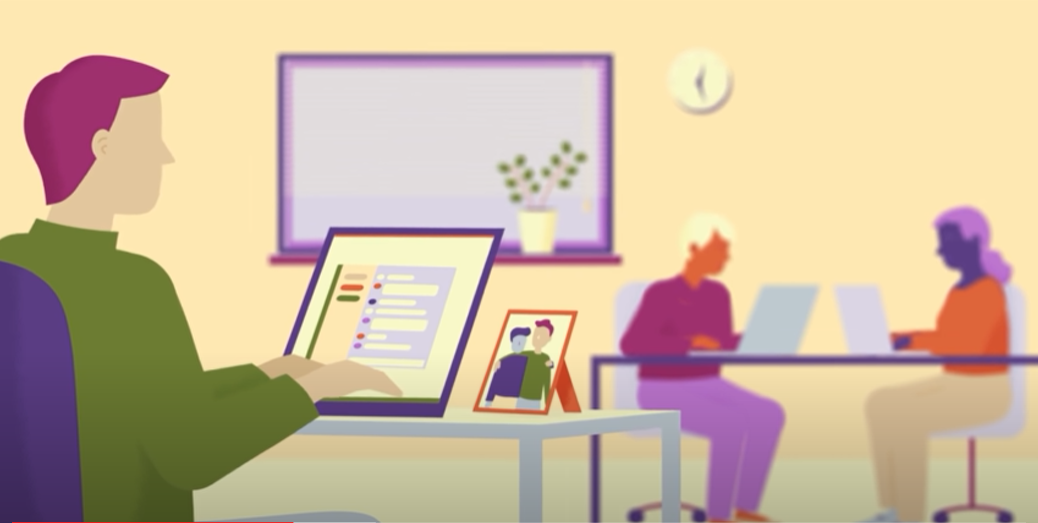 Echa un vistazo al siguiente vídeo de YouTube para mejorar tus resultados de aprendizaje. En esta serie Ted, el ponente explora tres formas de mejorar el equilibrio entre la vida laboral y personal
Regular la Jornada Laboral
Los miembros del equipo tendrán unas horas específicas que deben trabajar cada semana. Aunque esto cambiará en función de la organización, la flexibilidad es algo crucial cuando se intenta crear un mejor equilibrio entre la vida laboral y personal.
Aunque responder a un breve mensaje o correo electrónico puede no parecer mucho tiempo, los estudios sugieren que el tiempo que los miembros de un equipo dedican a comunicarse fuera del horario laboral puede acumularse. 
Estos pequeños trámites pueden restar tiempo personal de calidad con la familia o amigos, además de desgastar al trabajador a largo plazo.
Reducir la Ambigüedad de los Trabajadores
Entonces, ¿cómo podemos asegurarnos de que los miembros del equipo cumplen sus horas de trabajo y fomentan un entorno positivo para una mejor conciliación de la vida laboral y familiar?
En primer lugar, es importante reducir cualquier forma de ambigüedad laboral. Asegúrate de que todos los trabajadores sepan cuáles son sus horas semanales y qué trabajo deben hacer a la semana.
Si su organización lleva un registro de las horas de trabajo de los miembros del equipo, intenta identificar cuándo trabajan y cuándo no. ¿Están algunos miembros del equipo ansiosos por responder a un correo electrónico o a un mensaje de texto fuera de las horas normales de trabajo? A veces es necesario animarles a desconectar y asegurarse de que entienden lo que se espera de ellos.
Acércate  y Reúnete con los Miembros del Equipo con Regularidad
Ponte en contacto con los miembros del equipo que trabajan más horas de las asignadas y comprueba si se satisfacen sus expectativas. 
¿Necesitan asesoramiento sobre cómo realizar determinadas tareas?
¿Es excesivo el número de horas que dedican al trabajo?
¿Necesitan recursos adicionales para maximizar su productividad?
Los grupos de discusión o “focus groups” también pueden ser beneficiosos para los miembros del equipo. A veces puede que no quieran mencionar algo que les preocupa por sí solos, pero cuando están en un grupo, se sienten cómodos hablando de los posibles problemas a los que podrían enfrentarse, o de lo que podrían necesitar de su empleador. Estas reuniones pueden celebrarse virtualmente o en persona.
Fomentar una Cultura de Desconexión
La cultura del lugar de trabajo es un concepto complejo, que a menudo nace con los superiors: los líderes de las organizaciones del tercer sector suelen dar el ejemplo que después siguen los empleados.
Cuando los miembros del equipo reciben comunicaciones de trabajo fuera del horario laboral por parte de sus superiores, pueden pensar que se espera que respondan inmediatamente.
Aunque a veces sea necesario dedicar horas adicionales para mantener el funcionamiento de su organización, procure no ponerse en contacto con los miembros del equipo fuera de su horario y darles derecho a desconectarse.
Recursos Útiles para Empresarios
En la sección anterior se presentaron consejos prácticos y modelos para ofrecer una visión general de lo que es la fatiga digital. 

En esta sección, se ha abordado una lista de recursos útiles para los empresarios con el fin de que forme una guía práctica fácil de usar y así prevenir la fatiga digital, según la investigación ¨Global Culture Report¨, donde O.C Tanner ha investigado el rápido cambio de los lugares de trabajo en todo el mundo con el auge de la digitalización.
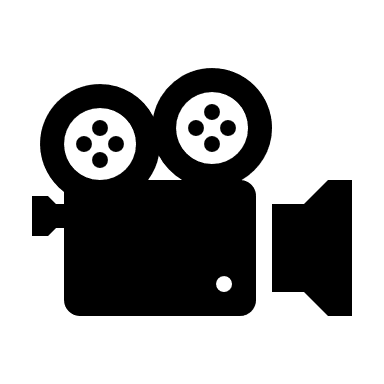 Estrategias para superar la fatiga digital y mantenerse conectado
Aplicaciones que Aumentan el Bienestar de los Miembros del Equipo
El uso de ciertas aplicaciones podría englobarse en la categoría de salud mental digital. 

El género de autoayuda incluye una amplia gama de elementos multimedia interactivos (texto, gráficos, audio y vídeo), y tiene diferentes finalidades, como reducir el tiempo que se pasa delante de la pantalla o gestionar situaciones estresantes.
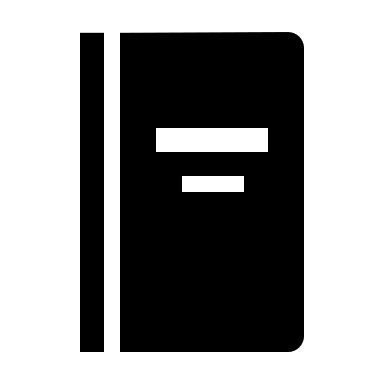 10 aplicaciones que le ayudarán a cuidar de sí mismo
Awareness
Awareness es una aplicación disponible para descargar para Windows PC y Apple Mac. La principal característica de esta aplicación es que realiza un seguimiento del tiempo que una persona ha pasado en el dispositivo. 

Concienciación | A prueba de futuro (iamfutureproof.com)
Awareness
Asimismo, dispone de una opción para activar las notificaciones y reproduce un sonido cada hora de uso continuado del ordenador.  Por lo tanto, el objetivo principal de esta app es ser 'consciente' de sus continuos dispositivos y animarles a tomarse un descanso.
Aplicación Calm o Headspace
Se trata de aplicaciones de meditación que abordan diversos temas, como la ansiedad, el estrés y el descanso. 
La idea de estas aplicaciones es que sirvan para gestionar situaciones agobiantes provocadas por el estrés del trabajo diario. 

Calm - La aplicación número 1 para meditar y dormir
Meditación y sueño simplificados - Headspace
Stand-Up
Esta aplicación te recuerda que debes tomarte un descanso de tu lugar de trabajo, donde estás sentado gran parte del día. 
Como hemos visto, estar sentado todo el día tiene varios inconvenientes para la salud, como la baja circulación sanguínea o problemas de espalda y cuello.

Stand Up! The Work Break Timer en la App Store (apple.com)
Gestión Virtual de Equipos
A la hora de gestionar equipos de forma virtual, hay un par de conceptos y temas a los que es necesario referirse antes de sumergirse en cómo gestionar equipos en remoto.
Gestión Virtual de Equipos
Tal y como abordó Andrea Broughton en su presentación “Salud Mental en el Lugar de Trabajo Post-Covid” (2021), durante la Comisión de Empleo y Asuntos Sociales, existen tanto beneficios como riesgos en el trabajo a distancia. 

 Para ver, haga clic en la imagen y luego en reproducir
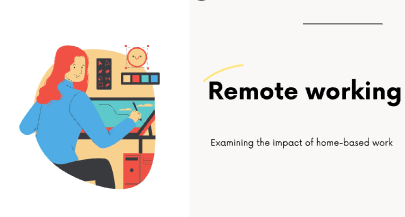 Gestión Virtual de Equipos
Como hemos visto, el trabajo en remoto tiene ventajas e inconvenientes. Pero, ¿cómo pueden las organizaciones sacarle el máximo partido? ¿Cuáles son los factores clave que permiten un equilibrio en la vida laboral? 
Trabajo híbrido: El trabajo híbrido es una modalidad de trabajo que combina el trabajo presencial y en remoto. Se destaca que al permitir un modelo híbrido, es possible beneficiarse de algunas de las ventajas en cuanto a la ubicación y demás preferencias individuales con el propio trabajo. 
Asimismo, el trabajo híbrido aporta un enfoque innovador que permite a los empleados crecer. (Global Culture Report, 2022).
Gestión virtual de equipos
La Fuerza del Liderazgo Digital: Los empleados necesitan la inspiración de un líder positivo que se implique y asuma responsabilidades. Se espera que los líderes prevean y promuevan el nivel de compromiso de los empleados en la organización. 

Todo cambio comienza con un líder y, por tanto, su papel debe ser el de apoyar a sus empleados y asegurarse de que todos ellos están alineados con la misión de la organización. No olvides que las personas tienden a expresarse menos a través de la pantalla debido a la falta de interacción física y pueden llegar a ser más laxos con sus necesidades personales.
VEA
Incorporar Reuniones de Equipo
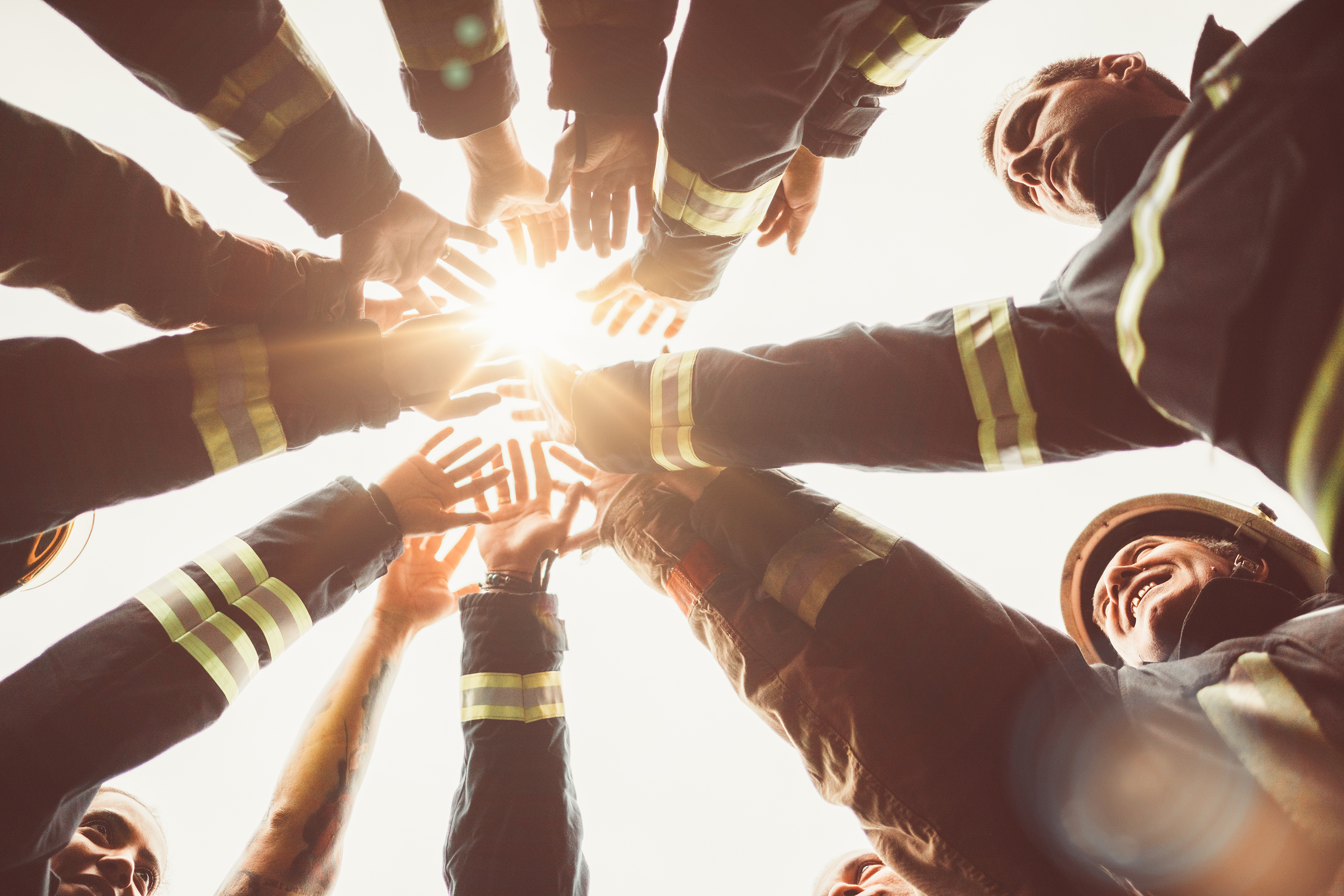 Se trata de nuevas formas de reuniones interactivas para garantizar que todos estén alineados con los objetivos de la organización. 
En esencia, se trata de un aprendizaje entre iguales en el que se proponen problemas y se debaten nuevas formas de enfocarlos.
Gestión Virtual de Equipos
Registro de Entrada y Salida: Los check-ins permiten a los organizadores de la reunión comprobar cómo se sienten los miembros del equipo antes de la reunión. Asimismo, esta actividad pretende crear un espacio de colaboración y fomentar el compromise de los asistentes. 

En el registro de salida de una reunion se hace hincapié en la autorreflexión, cierre y conclusions de esta.
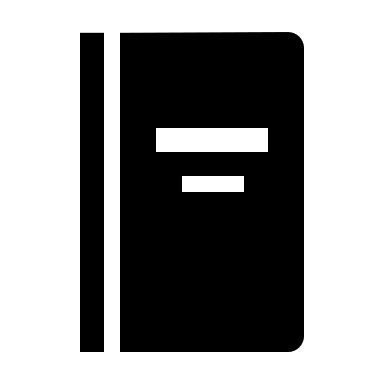 Cómo Check-Ins y Check-Outs le ayudarán a crear equipos más fuertes
"Todo lo que se mide y vigila, mejora".
Bob Parsons
Desconexión y Beneficios de un Detox Digital
En términos sencillos, la desintoxicación digital podría definirse como el proceso de desconexión de diferentes dispositivos electrónicos, como móviles, ordenadores o tabletas. Como ya se ha mencionado, el uso excesivo de pantallas puede tener impactos negativos en el bienestar (Lupton, 2018) disminuyendo el rendimiento de los empleados.
Desconexión y Beneficios de un Detox Digital
Según el modelo propuesto por Grawitch et al. 2006, hay siete componentes en las estrategias de desintoxicación digital que se tratan como variables exógenas (Usmasakar et al, 2022).
Características
Reuniones sin tecnología: Realizar varias tareas a la vez entorpece tu productividad. Buscar en Google o consultar las redes sociales resta foco y atención a la tarea principal. Anima a tu equipo a reunirse con un cuaderno y un bolígrafo durante las reuniones. 

Límite de una Pantalla: Mantén los móviles alejados de tu área de trabajo, de modo que antes de sumergirte en alguna red social te hayas asegurado de haber hacho avances en un par de tareas. 

Descansos de Pantalla: Emplea la técnica 20-20-20, o utiliza otras técnicas que se ajusten a tus necesidades personales.
Características
Espacios sin Tecnología: Apaga todos tus dispositivos durante la pausa para comer. Además, leer documentos impresos puede suponer beneficios para la vista en comparación con la lectura desde una pantalla, simplemente debes asegúrate de que la zona de trabajo está bien iluminada. 

Di “no” a las Notificaciones: Intenta desactivar las notificaciones que no sean imprescindibles, esto permitirá aumentar tu concentración. 

Dieta Digital: Siempre que sea posible, desconecta. Los estudios han demostrado que hacer pequeñas pausas aumenta la productividad y reduce los niveles de estrés.
Características
Sistema de Amigos: Los mentores o líderes, así como los compañeros de trabajo, son esenciales para fomentar la desconexión y detox digital. Si la organización tiene una fuerte cultura de ¨Bienestar Digital¨ asegúrate de que todos los empleados están involucrados en esta. 

Como líder, puede ser fácil dejarse llevar por el trabajo y no darse cuenta de algunos síntomas clave de que algunos miembros de su equipo pueden necesitar apoyo adicional. En la siguiente sección de este módulo exploraremos cómo identificar algunas de las señales clave de la falta de salud digital para que puedas apoyar mejor a tu equipo. 
Pero antes, es hora de hacer un ejercicio de reflexión…
Ejercicio de Reflexión
Piensa en marzo de 2020 y en el cambio al trabajo en remoto. Reflexiona sobre cómo afectó esta transformación a tu papel en la gestión del equipo dentro de una organización del tercer sector. Contempla los siguientes aspectos:
Retos en la gestión de equipos:
¿Te has enfrentado a algún reto a la hora de gestionar un equipo en el entorno de trabajo virtual?
En caso afirmativo, ¿qué áreas específicas presentaron más dificultades en la gestión de equipos?
Estrategias eficaces:
Identifica estrategias o prácticas que hayan demostrado su eficacia para mantener la cohesión y la productividad del equipo.
Ejercicio de Reflexión
Estrategias eficaces:
¿Qué acciones llevó a cabo como líder que contribuyeron positivamente al bienestar de su equipo?
Enfoques Innovadores:
En retrospectiva, considera si hay algún aspecto de la gestión de equipos que ahora gestionaría de forma diferente.
¿Cómo ha influido la experiencia adquirida en este tiempo en tu enfoque de la gestión de equipos empleando medios digitales?
Este ejercicio de reflexión está diseñado para ayudarte a extraer aprendizajes de tus experiencias y aplicarlas en tu día a día como líder y responsable de la gestión de equipos.
03
Identificar los Retos del Bienestar Digital
Sección 3: Identificar los Retos del Bienestar Digital
En esta sección, aprenderás a identificar los retos que supone implentat practices que fomenten el bienestar digital y, en concreto
3.1 Retos comunes de la salud digital
   - Fatiga digital
   - Sobrecarga de información
   - Lidiar con la constante conectividad
Síntomas de la Fatiga Digital
Dificultad de concentración: El problema principal derivado de una gran actividad online, es la reducción de la concentración y la eficiencia.
El picor de ojos, la sensación de agobio, el dolor vertebral y los dolores de cabeza son síntomas encadenados que agravan los problemas de concentración.
Representados gráficamente, estos síntomas se entrelazan, amplificando la tarea de mantener la atención y la productividad en un entorno de trabajo digitalmente saturado.
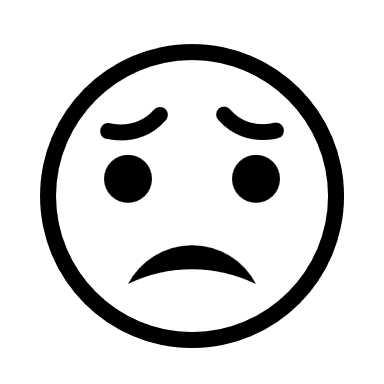 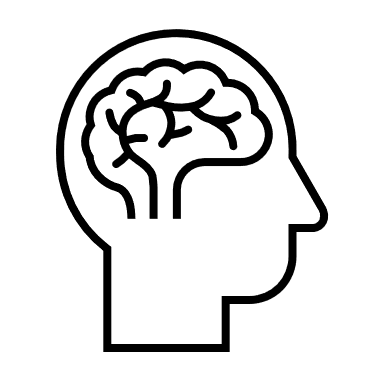 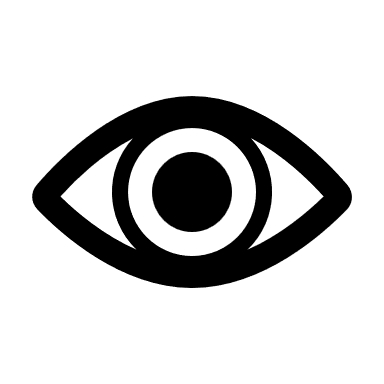 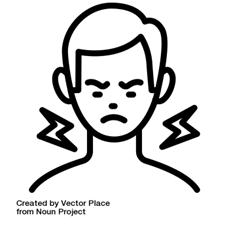 Bienestar Digital: Lograr el Equilibrio
La clave está en lograr una vida equilibrada entre la conexión y desconexión. Teniendo en cuenta que las personas apenas desconectan de las pantallas y pasan alrededor de tres horas al día en ellas. (Deng et al., 2019). 

Dada la importancia del bienestar digital, se ha desarrollado una nueva industria para abordar los problemas que pueda suponer alcanzarlo, que incluye literatura de autoayuda, herramientas digitales y programas de desintoxicación digital (Vanden, 2020).
Bienestar Digital: Hiperconectividad y Notificaciones
Al hablar de conectividad, nos referimos a estar conectados en todas partes y en todos los dispositivos posibles (teléfonos, portátiles, tabletas, smartwatches, etc.). 

Las notificaciones están a la orden del día y existe una necesidad constante de conectarse a estos dispositivos, movida por una respuesta emocional. Google lo resume en una frase ¨keep life, and no technology in it, front and center¨ (bienestar. google) (mantén tu vida, sin tecnología en ella, ni frente ni centrada en ella).
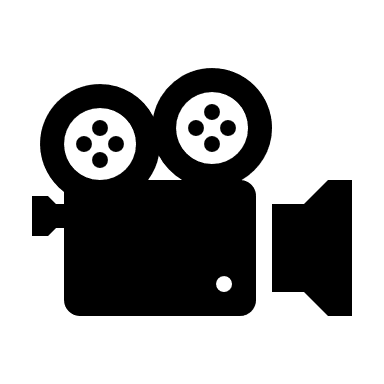 ¿Por qué nuestras pantallas nos hacen menos felices?
Bienestar Digital: Identificar la Fatiga en los Miembros de un Equipo
A lo largo del proyecto LEADER SEEDS, hemos explorado diferentes formas de prevenir el estrés en el lugar de trabajo así como formas de crear un entorno mejor para los miembros del equipo.
Sin embargo, también es importante saber reconocer los síntomas del burnout o fatiga laboral.
En las siguientes diapositivas exploraremos siete síntomas diferentes que pueden experimentar los empleados y que como líder, deberás saber reconocer. Esto, a su vez, ayudará a garantizar que se pueda intervenir antes de que la personalo sufra para garantizar que se satisfagan sus expectativas laborales.
Los Siete Síntomas más Comunes del Estrés Laboral
Estos son los siete síntomas más comunes del estrés y el agotamiento en el lugar de trabajo:
Agotamiento Emocional, Mental y Físico
Desvinculación
Aumento del Absentismo Laboral
Aislamiento
Mayor Sensibilidad ante las Críticas 
Aparición de Síntomas Físicos
Disminución de la Productividad
Los Siete Síntomas más Comunes del Estrés Laboral
1.  Agotamiento emocional, mental y físico

¿Los miembros del equipo dicen sentirse agotados al levantarse por la mañana? ¿Hablan de problemas de sueño?
Aquellos que sufran de agotamiento se darán cuenta de que se arrastran hasta el trabajo y una vez allí, son incapaces de empezar o concentrarse en una tarea.
Si hablas con los miembros de su equipo, podrá saber si se sienten cansados. Hable con ellos para ver cómo puede ayudarles.
Averigüa qué necesitan para poder ofrecer la major version de si mismos y mejorar su bienestar mental.
Los Siete Síntomas más Comunes del Estrés Laboral
2.   Desconexión

Pérdida de interés de los miembros del equipo por cosas que antes les resultaban agradables -como socializar con la familia y los amigos- puede ser una señal de alerta.
En el  entorno laboral, los miembros del equipo pueden dejar de participar en reuniones, evitar asumir nuevos proyectos o dejar de responder a llamadas telefónicas y correos electrónicos.
Al seguir absent@ del entorno que les rodea, podrían perder el entusiasmo por su trabajo, lo que se traduce en una menor calidad del mismo.
Los Siete Síntomas más Comunes del Estrés Laboral
3.  Aumento del Absentismo Laboral

Aquellos que estén fatigados o sufran de estrés digital serán los más propensos a tomarse días libres adicionales por enfermedad. Muchas veces, con la esperanza de recuperar el ánimo.
Otros pueden utilizar el tiempo libre como una forma de evitar proyectos, jefes y otros miembros del equipo que les causan estrés.
El aumento del absentismo también puede evidenciarse en situaciones en la que algunos miembros del equipo llegan tarde y se marchan pronto para evitar interacciones con compañeros y supervisores.
Los Siete Síntomas más Comunes del Estrés Laboral
4.  Aislamiento 

Los miembros del equipo que antes eran extrovertidos y de repente se vuelven distantes pueden estar teniendo un mal día o sufriendo etapas de gran estrés en su vida personal.
Si este aislamiento continúa, o si miembros del equipo antes sociables se enfadan cuando se intenta hablar con ellos, puede ser señal de un problema mayor.
El aislamiento puede ser aún más difícil de detectar en los miembros de equipos remotos, ya que es es dificil saber si se está apartando de sus círculos y relaciones sin preguntarle directamente. Por eso, tener una red de apoyo se convierte en algo crucial y beneficioso para todo el equipo.
Los Siete Síntomas más Comunes del Estrés Laboral
5. Mayor Sensibilidad ante las Críticas

Podrías notar que algunos miembros del equipo reaccionan mal a las críticas. Cuando los empleados empiezan a tomarse el feedback de forma personal, reaccionando a este con una actitud defensiva, enfadados o con otros signos de estrés, puede ser un signo de agotamiento y fatiga.
En estas situaciones, las reacciones pueden ser desproporcionadas, y los sujetos podrían responden con exclamaciones como: "Supongo que no sé hacer nada bien".
Si alguien está más irritable o enfadado de lo normal, es probable que sufra de cierto grado de estrés laboral.
Los Siete Síntomas más Comunes del Estrés Laboral
6.  Aparición de Síntomas Físicos  

Cuando los miembros de un equipo sufren agotamiento y estrés durante periodos prolongados, lo siguiente en aparecer son síntomas físicos. Estos pueden incluir ataques de pánico, dolores de pecho, aumento del ritmo cardíaco, náuseas o dolores de cabeza.
Los miembros del equipo pueden incluso perder el apetito y adelgazar, o empezar a engordar por recurrir a la comida para hacer frente a su estrés.
Los Siete Síntomas más Comunes del Estrés Laboral
7.  Disminución de la Productividad

A medida que empeora el estado de estrés en el lugar de trabajo, también lo hacen la productividad y el rendimiento. El estrés impide que las personas se concentren en tareas, y la sensación de sentirse abrumados e incapaces de ponerse al día puede hacerles sentir que sus esfuerzos no merecen la pena.
Si observa que un miembro del equipo que normalmente es muy trabajador de repente se vuelve menos productivo, es posible que esté sufriendo de agotamiento prolongado. En esta fase, es importante comunicarse con los miembros del equipo para asegurarse de que sepan que pueden recurrir a ti como líder, y que les apoyarás.
VEA
Mira el Vídeo:

Cómo identificar los signos del agotamiento
Eche un vistazo al siguiente vídeo de YouTube para mejorar los resultados de su aprendizaje. Este vídeo explora cómo identificar los signos del agotamiento.
https://www.youtube.com/watch?v=JZ5CW5qsktM
VEA
¿Por qué nuestras pantallas nos hacen menos felices?
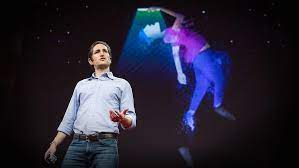 Las señales de parada son señales que indican a nuestro cerebro que una actividad ha finalizado y que debemos seguir adelante. 
En este vídeo, el psicólogo Adam Alter explica cómo gran parte de nuestra tecnología carece de señales de parada y cómo esto podría estar haciéndonos más infelices.
04
Estrategias para la Gestión y Evaluación del Bienestar Digital
Sección 4: Estrategias para la Gestión y Evaluación del Bienestar Digital
4.1 Establecer límites saludables en el entorno digital y gestionar eficazmente los dispositivos
4.3 Optimizar las comunicaciones
4.4 Lograr el equilibrio entre vida personal y profesional en un mundo digital
4.5 Evaluación de la salud digital
   - Importancia de la autoevaluación
   - Métodos para evaluar el bienestar digital
   - Interpretación de los resultados de la evaluación
Trucos y consejos para reducir la fatiga digital
Teniendo en cuenta la importancia del bienestar digital, con el fin de evitar los síntomas de la fatiga y el agotamiento, es indispensable tomar las precauciones adecuadas. 

En esta sección se dan consejos desde distintos ángulos de vision del mundo online.
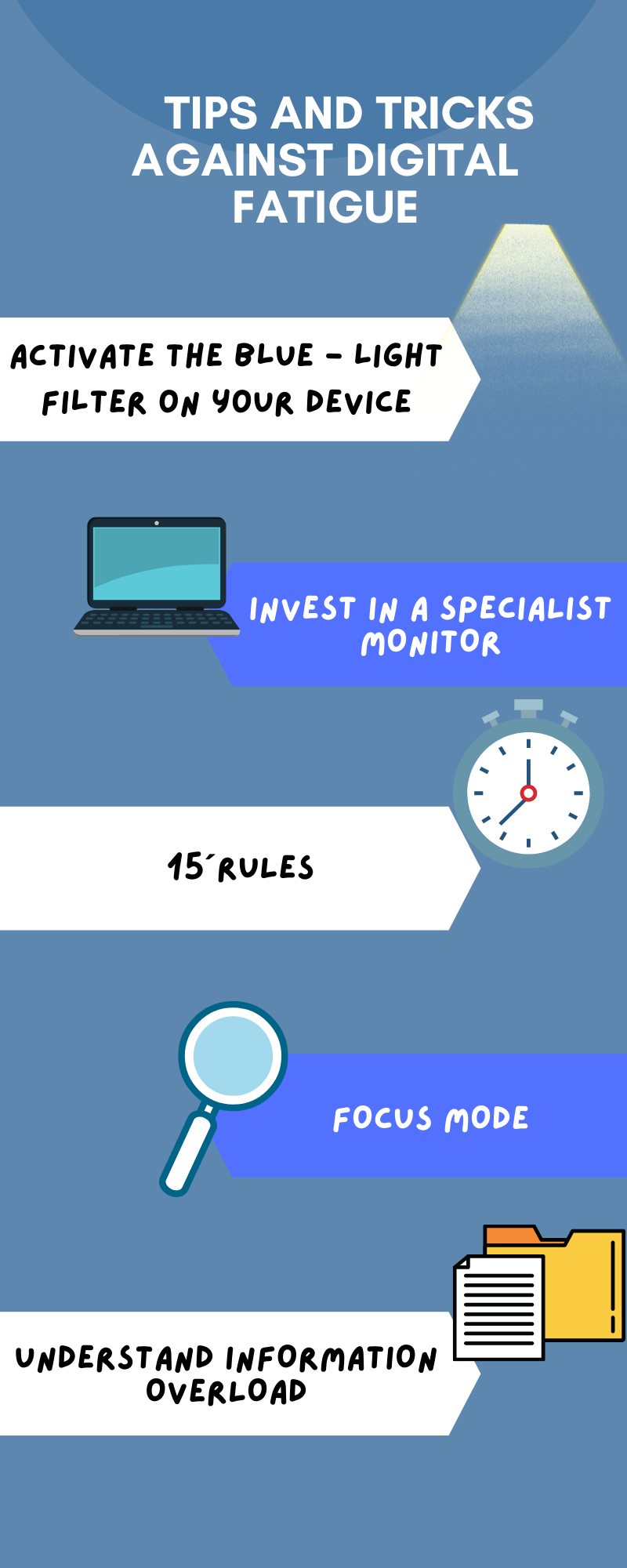 Activa el Filtro de Luz Azul en tus Dispositivos
La exposición a la luz azul puede dañar la vision y producir degeneración de la retina. Al usar un filtro de luz azul en sus dispositivos de trabajo evitará al máximo la irritación ocular. La luz azul también puede repercutir en el ciclo y calidad del sueño, y mirar fijamente a la pantalla durante mucho tiempo puede ser la causa:
Activa el Filtro de Luz Azul en tus Dispositivos
Para reducir la fatiga visual:
Invierta en un Monitor Especializado
Invertir en un buen monitor es una solución excelente para evitar la fatiga. Al cambiar entre el portátil y el monitor, los ojos se ven obligados a mirar a diferentes puntos.

Existen numerosas ventajas de trabajar con un buen monitor, pero en esencia, la característica clave es la pantalla adicional que permite leer los documentos en formatos mayores, teniendo que forzar la vista menos. 

Leer:  Definición de cómo elegir un monitor de PC | PCMag


Las siguientes diapositivas aportan enfoques de trabajo perspicaces que pueden marcar la diferencia.....
Plan de Trabajo Estructurado
Técnica Pomodoro
El método Pomodoro se caracteriza por dividir la jornada en ciclos de 25 minutos de trabajo, seguidos de 5 minutos de descanso. 
Después de 4 ¨Pomodoro's¨ (100 min) se realiza una pausa mayor, esta vez de 15 minutos.
Modo Concentración
Para estar concentrado y evitar las interrupciones digitales, se debe considerar el uso del “Modo Concentración” para controlar el número de notificaciones que se reciben en nuestros teléfonos, que causan numerosas distracciones. 
Por ejemplo, un buen ejemplo podría ser dejar el teléfono a un lado, desactivar las notificaciones que no sean imprescindibles durante el tiempo de trabajo o activar el modo ¨no molestar¨.
"El último 10% que se necesita para lanzar algo requiere tanta energía como el primer 90%".
Rob Kalin
Comprender la Sobrecarga de Información
La sobrecarga de información es inevitable, sin embargo, hay algunas sugerencias que pueden ayudar a ¨filtrar la información recibida¨. 

Por ejemplo, evitar suscripciones innecesarias contribuirá a recibir menos notificaciones en su correo electrónico. En lugar de enviar estos correos a spam directamente, recomendamos darse de baja de aquellas listas de correo que ya no quieras recibir. 

Para desactivar las notificaciones del teléfono, visite el siguiente enlace: https://support.google.com/android/answer/9079661?hl=en
Comprender la Sobrecarga de Información
Una evaluación sobre este tema arrojará luz sobre cuánto tiempo pasan las personas interactuando con la tecnología. Podría ser útil presentarla entre los compañeros de trabajo para sensibilizar y tomar conciencia de los hábitos digitales del equipo. 

La evaluación puede consultarse aquí: https://wellbeing.google/reflect
¿Ha oído hablar de METUX (Motivation, Engagement, & Thriving in User Experience)?
METUX es un modelo que tiende un puente entre la Teoría de la Autodeterminación (TAD) y la práctica del diseño tecnológico (ibid). En este modelo, hay tres elementos psicológicos clave que deben tenerse en cuenta para promover el bienestar:

Autonomía (sentimiento de agencia, actuar de acuerdo con los propios objetivos y valores).
Competencia (sentirse capaz y eficaz)
Relación (sentirse unido a los demás, sentido de pertenencia al grupo)
El Modelo Metux
Además, los autores han diseñado un modelo para acoger futuros proyectos basados en tecnología centrándose en el bienestar psicológico. 

El modelo se llama “Las 6 Esferas de la Experiencia del Usuario”.
METUX (Motivación, Compromiso y Desarrollo en la Experiencia del Usuario)
Estos componentes clave deben tenerse en cuenta en los siguientes ámbitos de la era digital:
METUX (Motivación, Compromiso y Desarrollo en la Experiencia del Usuario)
Esferas de la tecnología digital (cont.):
Adaptación
Para una major organización interna y análisis de las necesidades de nuestros  compañeros, se han planteado las siguientes recomendaciones basadas en el modelo METUX. 
La gente utiliza productos y herramientas en línea en función de sus preferencias, el uso de un producto frente a otro está ligado a la motivación individual. 
Por ello, una buena forma de integrar nuevos productos o servicios en su organización es destacar sus ventajas, motivando a los compañeros de trabajo e influyendo en ellos basándose en las ventajas de introducir nuevas herramientas digitales. 
En este sentido, la adaptación podría impulsar la productividad de la organización gracias al uso de herramientas de gestión interna, como Trello, o Monday.com.
Interfaz
Una buena interfaz aumentará la usabilidad de las herramientas. 
Por ejemplo, si estás pensando en mejorar la accesibilidad de su sitio web, debes tener qué resultados buscará el usuario que entre en la web, y no sólo los resultados internos de tu organización. ¿Qué les interesa a mis usuarios? ¿Cómo podría mi organización satisfacer esas necesidades? 

Estas preguntas mejorarán la accesibilidad de cualquier actividad digital que pretenda desarrollar.
Interfaz
También se aplica a una organización interna (relación), al fomenter el uso de herramientas digitales intuitivas. Si alguna herramienta digital interna no se considera accesible, se debería reconsiderar su eficacia en el lugar de trabajo y posiblemente, buscar una herramienta sustituta en función de las necesidades de los usuarios (empleados, compañeros, socios etc.).
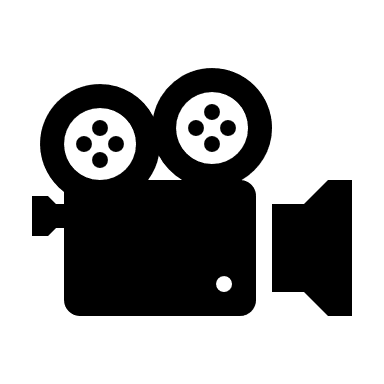 ¿Qué es la usabilidad?
Tareas
En general, según este módulo, las tareas se definen como la necesidad de satisfacción personal al llevar a cabo una actividad con ayuda de la tecnología. Por lo general, la frustración puede surgir cuando no está clara la utilidad de una herramienta. 

Una forma inteligente de aclarar y, por tanto, crear un espacio cómodo mientras se interactúa con las herramientas es el uso de ¨frequently asked questions¨ (preguntas frecuentes). A menudo, las consultas permiten al usuario pulsar fácilmente sobre la duda que necesita resolver. 

A la hora de incorporar una nueva herramienta, se debe dar a los usuarios finales una visión general de las principales funcionalidades y utilidades que ofrece su uso.
Comportamiento
El comportamiento sería la actividad global que una tarea pretende apoyar. En este sentido, el comportamiento es el resultado que se pretende conseguir con el uso de la tecnología. Para que quede un poco más claro, veamos este ejemplo: 

¨Maria es una persona a la que le gusta tener todo bajo control, siempre lleva un calendario donde anota todos los aspectos importantes de su trabajo (plazos, tareas. Etc.). En una ocasión, una compañera de trabajo le presenta ¨Google Calendar¨ como un programa seguro donde puede actualizar toda la información, evitando llevar su calendario a la oficina todos los días. En cuanto empieza a teclear en Google Calendar, comienza a sentirse confusa utilizando colores y estilos para gestionar su calendario¨.
Comportamiento
Aunque el diseño de Google Calendar está pensado para mejorar la gestión del trabajo, no se aplica necesariamente a todos los usuarios, por lo que podría causar frustración y falta de comunicación en aquellos con más resistencia al cambio. 

Por tanto, a la hora de introducir nuevas herramientas digitales, hay que tener en cuenta que no todas satisfarán sus necesidades y que será necesario un tiempo de adaptación para influir en comportamientos previamente instaurados.
Conclusiones
Estos cuatro elementos son determinantes a la hora de adaptar la tecnología al uso diario en el entorno laboral. Una buena aplicación de estos elementos puede medirse a partir de diferentes formas de evaluación y seguimiento. 

Además, la transformación digital debe estar en consonancia con la satisfacción del usuario y, la correcta adaptación de la tecnología, de lo contrario, el usuario se sentirá abrumado por la extensa cantidad de información que debe avanzar, lo que conducirá a la fatiga digital y al agotamiento.
05
Potencia el Bienestar en los Demás
Bienestar Digital
Sección 5: Potencia el Bienestar Digital en los Demás
5.1 Bienestar digital por parte de los empleados
   - Fomentar la responsabilidad en materia de salud
   - Promover prácticas de auto-cuidado
5.2 Beneficios de las iniciativas de bienestar digital
   - Impacto positivo en las personas y organizaciones a las que pertenecen
   - Casos prácticos de éxito
5.3 Fomentar una cultura de bienestar digital
   - Predicar con el ejemplo
   - Fomentar el aprendizaje y la adaptación contínua
¿Por qué es importante tener un plan de bienestar digital?
Contar con un plan de bienestar digital puede mejorar el entorno de trabajo de tu equipo, disminuyendo el cansancio del equipo y proponiendo límites claros en cuanto a las horas de trabajo y desconexión.
En módulos anteriores hemos hablado de cómo la era digital puede afectar a nuestros trabajadores. Cuando pienses en un plan de bienestar digital, ten en cuenta lo siguiente:
Depender demasiado de dispositivos puede afectar la capacidad de concentración y atención de los empleados, debido a las constantes notificaciones que interrumpen su trabajo.
La productividad aumenta cuando los empleados no tienen que preocuparse de comprobar su teléfono a menudo. Esto se traduce en un mejor rendimiento individual y, por tanto, en una mejora general del desempeño organizacional.
Bienestar Digital y Trabajo desde Casa
Se ha informado de que hasta el 40% de los trabajadores tienen problemas con el trabajo en remoto desde la pandemia.
Dado que el trabajo desde casa es cada vez más frecuente, miembros de su equipo podrían tener mayores dificultades para desconectar una vez termina su jornada laboral. Además, podrían llegar a sentirse obligados a consultar las notificaciones de su teléfono de trabajo o a trabajar horas extra. 
Los directivos deben asegurarse de que sus empleados están equipados para trabajar a distancia y minimizar en la medida de lo possible estos problemas. 
Fuente
Aspectos a Tener en Cuenta antes de Elaborar un Plan de Acción
Cada lugar de trabajo tendrá sus propias necesidades a la hora de crear un plan de bienestar digital.
Por ejemplo, en muchas organizaciones del tercer sector, puede ser necesario que los empleados trabajen fuera de su horario habitual o atiendan llamadas telefónicas una vez finalizada la jornada.
Sin embargo, esto debe gestionarse adecuadamente, por ejemplo limitando el número de llamadas telefónicas fuera del horario que un empleado debe responder.
Factores que Pueden Afectar al Bienestar Digital
Para crear un plan y políticas útiles, considera las 3 formas en las que la salud y el bienestar se ven afectados por el uso excesivo de la tecnología:
Consecuencias Físicas: dolores de cabeza, problemas de espalda, fatiga visual, etc.
Consecuencias Mentales: estrés, agotamiento, reducción de la productividad y baja moral, que conducen a un bajo rendimiento.
Consecuencias Emocionales: las redes sociales son especialmente propensas a causar ansiedad debido a las noticias falsas, los sentimientos provocados de inadecuación y el desequilibrio entre trabajo y vida personal.
Creación de un Plan de Bienestar Digital Eficaz
La integración de un plan de bienestar digital en el núcleo del lugar de trabajo garantizará la utilidad de la tecnología, de forma que sirva al trabajador y le haga más productivo, y no sea perjudicial para su bienestar mental y físico. Esto podría dañar su moral y afectar al rendimiento organizacional. 

1.  Investigación: La recopilación de datos de los empleados puede ofrecer una visión general del bienestar digital en el lugar de trabajo. Esto puede incluir preguntar a los trabajadores con qué tienen más dificultades actualmente, o evaluar las carencias debidas al estrés relacionado con el trabajo o agotamiento. 
Un grupo de discusión o “focus group” puede ser útil en esta fase para determinar lo que los empleados quieren o necesitan de las políticas de bienestar digital.
Creación de un Plan de Bienestar Digital Eficaz
2. Determine objetivos y metas: A partir de la información que se ha recopilado en el paso anterior, crea un plan y políticas de bienestar. Algunos ejemplos de estos objetivos pueden ser:
Reducir el absentismo laboral debido al estrés.
Eliminación de llamadas telefónicas, mensajes o correos fuera de horario.
3. Promover el plan: Asegúrate de que todos los miembros del equipo conocen el plan y tienen claros sus objetivos. Abre distintos canales de comunicación para que los empleados puedan dar su opinión sobre el plan y garantizar su éxito. 
Incentiva al equipo para que participe en el nuevo plan de bienestar creando contenidos atractivos, como boletines semanales de bienestar, contenidos que promuevan la desconexión o actividades de equipo no digitales (team-buildings), como clases de ejercicio o un paseo semanal en equipo.
Creación de un Plan de Bienestar Digital Eficaz
4. Lidera y crea una cultura de desconexión: Predica con el ejemplo y fomenta una cultura saludable de desconexión en el lugar de trabajo. Demuestra a los empleados que está bien alejarse del escritorio y propón una actividad divertida y social en la que pueda participar todo el personal, como un club de senderismo.
5. Incorporar el bienestar digital a todas las facetas de la vida : Los líderes deben asegurarse de que animan al personal a participar en el plan de bienestar y a hacer sugerencias y esfuerzos para mejorarlo constantemente. Cuando los trabajadores sienten que pueden opinar, es más probable que sean más productivos, estén más comprometidos y sean mejor valorados. Los directivos pueden nombrar a un embajador del bienestar con el fin de mejorar la moral y hacer que el lugar de trabajo sea más feliz y dinámico.
También es necesario tener en cuenta la carga de trabajo digital a la hora de realizar evaluaciones del rendimiento del personal.
Los Cinco Pasos:
Crear una política de Bienestar Digital
Expón las necesidades de la organización
Explica el propósito de la política de bienestar
Objetivos de la política
Communícate de forma eficaz
Revisa y controla el proceso
Hay 5 pasos esenciales a la hora de crear una política de Bienestar Digital, en los que profundizaremos en las siguientes diapositivas.
Es importante seguir cada paso para garantizar una política eficaz a la que todos los empleados puedan remitirse en caso necesario.
Fuente
Paso 1. Expón las Necesidades de la Organización
El "cómo y por qué" es un paso importante a la hora de redactar una política de bienestar. Esto te ayudará a ser transparente con los miembros del equipo y a garantizar que las medidas sean eficaces.
Es importante que expliques cómo y por qué el bienestar mental puede afectar a los miembros del equipo, además de destacar la importancia de la salud mental en el trabajo. También puedes explicar la cultura de tu organización y cómo esta influye en el equipo.
Por ejemplo, puede que te hayas dado cuenta de que en tu equipo existe la norma de trabajar más horas de las previstas. Aunque al principio esto no moleste al personal, puede acabar causando problemas en el futuro, sobre todo en relación con el agotamiento y la rotación de personal.
Paso 2. Explica el propósito de las Políticas de Bienestar
Es importante que las políticas tengan un objetivo claro para que los miembros del equipo sepan qué esperar. No olvides evaluar y actualizar periódicamente los contenidos a medida que la organización cambie y crezca.
Un ejemplo de los objetivos que sus políticas de bienestar digital podrían incluir, puede ser el de fomentar una cultura en que promueva un estilo de vida active lejos de las pantallas. 
Por ejemplo, intenta fomentar un paseo diario grupal con los compañeros durante el descanso para el almuerzo.
Paso 3. Objetivos de la política
Los objetivos de su política deben ser SMART (Specific, Measurable, Achievable, Realistic, and Time Specific) para garantizar el éxito de los resultados. He aquí algunos ejemplos de objetivos prácticos:
Fomentar una cultura de bienestar digital en el lugar de trabajo, garantizando que los empleados respetan su carga de trabajo y no trabajen en exceso.
Ofrecer orientación y apoyo al personal que se sienta estresado por problemas de ansiedad digital.
Sensibilizar sobre la importancia del bienestar físico para combatir los efectos negativos de la tecnología en la salud mental.
Paso 3. Ejemplo de objetivo
"Fomentar una cultura de bienestar digital en el lugar de trabajo, garantizando que los miembros del equipo se atengan a su carga de trabajo y no trabajen en exceso".
Las acciones para este objetivo pueden incluir lo siguiente
Establecer horarios de trabajo realistas para que el equipo pueda desconectar después del trabajo.
Asegurarse de que los objetivos y los plazos son realistas, para reducir el estrés entre los trabajadores y disminuir el riesgo de largas jornadas laborales.
Crear recursos digitales de bienestar y paquetes informativos de fácil acceso para todos.
Evitar enviar correos electrónicos durante la hora de comer para que el personal pueda tomarse un descanso lejos de su mesa.
No permitir el envío de correos electrónicos ni las llamadas telefónicas entre determinadas horas para que los trabajadores en remoto no estén constantemente pegados a sus teléfonos.
Paso 3. Ejemplo de objetivo
"Ofrecer orientación y apoyo al personal que se siente quemado o estresado por problemas de bienestar digital".
Las acciones para este objetivo pueden incluir lo siguiente
Establecer una comunicación abierta y celebrar reuniones periódicas de equipo e individuales para que el personal pueda expresar su opinión sobre cómo se siente.
Considerar la posibilidad de asignar a su equipo un embajador del bienestar digital al que el personal pueda acudir en confianza con sus preocupaciones.
Ofrezcer a los miembros del equipo actividades para eliminar el estrés, como yoga o paseos durante el almuerzo, para que se relajen y descansen de la tecnología.
Paso 4. Comunícate de Forma Eficaz
Todos los miembros del equipo deben conocer las políticas y procedimientos de bienestar, así como los recursos a su disposición. Estos deben anunciarse a los nuevos miembros del equipo y comentar los principales puntos con ellos en las sesiones de orientación. 
También deben actualizarse periódicamente, y todos los nuevos cambios deben distribuirse por correo electrónico a los involucrados. Las políticas y los procedimientos deben recordarse periódicamente y ser fácilmente accesibles.
Paso 5. Revisa y Controla el Proceso
Asegúrese de revisar y supervisar continuamente las políticas y los procedimientos. Mide también su éxito y determina si es necesario introducir cambios. 
Los miembros del equipo también deben ser conscientes de sus responsabilidades a la hora de garantizar la aplicación de las medidas para maximizar su propia salud y bienestar. 
Por ejemplo, si un miembro del equipo sospecha que está trabajando más horas de las debidas, debe dirigirse a un responsable y determinar cómo pueden actualizarse las políticas y procedimientos para evitar este problema que, de otra manera, podría acabar causándole estrés o agotamiento.
06
Referencias
Referencias
Martínez Pérez, Anabella (2010). El síndrome de Burnout. Evolución conceptual y estado actual de la cuestión. Universidad Complutense de Madrid. 

Deng, T., Kanthawala, S., Meng, J., Peng, W., Kononova, A., Hao, Q., . . . David, P. (2019). Measuring smartphone usage and task switching with log tracking and self-reports. Mobile Media & Communication, 7(1), 3-23. doi:10.1177/2050157918761491

Vanden Abeele, Mariek M. P. (2020). Digital Wellbeing as a Dynamic Construct, Communication Theory. qtaa024, https://doi.org/10.1093/ct/qtaa024
References
Peters, Dorian & Calvo, Rafael & Ryan, Richard. (2018). Designing for Motivation, Engagement and Wellbeing in Digital Experience. Frontiers in Psychology. 9. 10.3389/fpsyg.2018.00797. 

Why our screens make us less happy? 

https://support.google.com/android/answer/9079661?hl=en

 Look after my Digital Wellbeing
References
https://www.aao.org/eye-health/tips-prevention/digital-devices-your-eyes

https://wellbeing.google/reflect 

Designing for Motivation, Engagement, and Wellbeing in Digital Experience.

Global Culture Report (2022). The O.C. Tanner Institute.
References
Andrea Broughton (Ecorys). Mental Health in the post-Covid workplace Key impacts of digitalisation. Committee on Employment and Social Affairs (2021). 

Umasankar, M., Boopathy, S., Padmavathy, S., & Leena, N. F. (2022). Disconnect to Reconnect: Employee Wellbeing through Digital Detoxing. Journal of Positive School Psychology. 6(2). 4663-4673.

Lupton, D. (2017). Digitised embodiment. In Digital Health (pp. 44–59). Routledge. https://doi.org/10.4324/9781315648835-4
References
Grawitch, Matthew & Gottschalk, Melanie & Munz, David. (2006). The path to a healthy workplace: A critical review linking healthy workplace practices, employee well-being, and organizational improvements. Consulting Psychology Journal: Practice and Research. 58. 129-147. 10.1037/1065-9293.58.3.129. 

Strategies to overcome digital fatigue and stay connected

10 apps to help you embrace self-care

Daily Teams Huddles
References
How Check-Ins and Check-Outs will help you to build stronger teams

https://www.europarl.europa.eu/thinktank/es/document/IPOL_IDA(2021)695485
Gracias
www.leaderseeds.eu